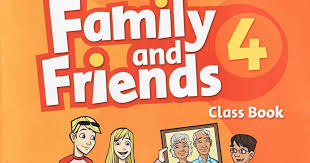 WHOSE JACKET IS THIS?

ANGLICKÝ JAZYK – 9. ROČNÍK











Mgr. Daniela Vallušová
VOCABULARY – SLOVNÍČEK
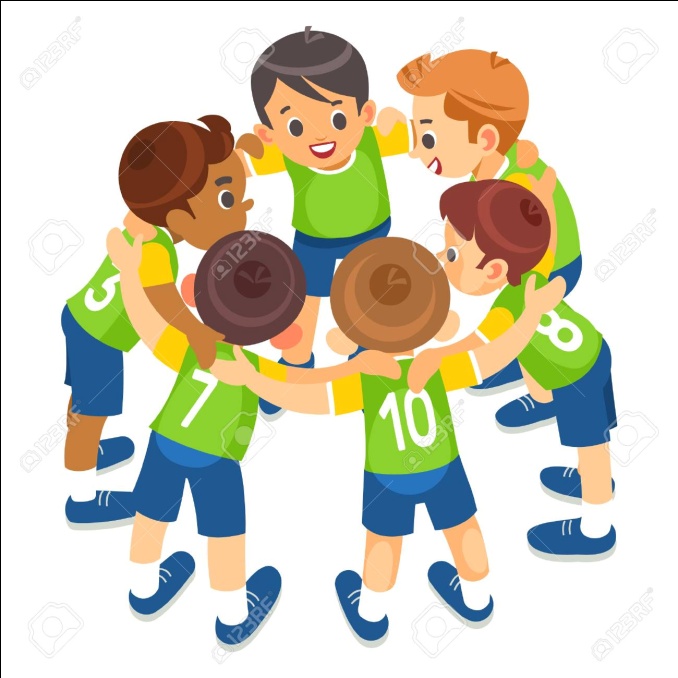 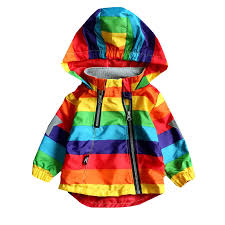 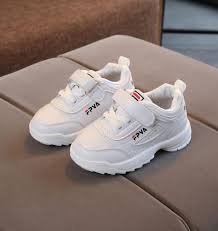 trainers - tenisky
team - tím
jacket- bunda
https://www.youtube.com/watch?v=1uiaMsTnys8
VOCABULARY – SLOVNÍČEK
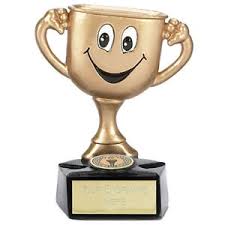 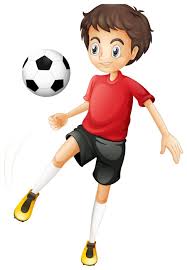 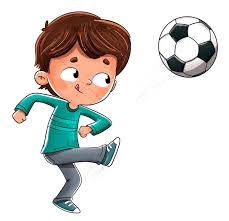 trophy - trofej
player - hráč
kick - kopnúť
https://www.youtube.com/watch?v=1uiaMsTnys8
VOCABULARY – SLOVNÍČEK
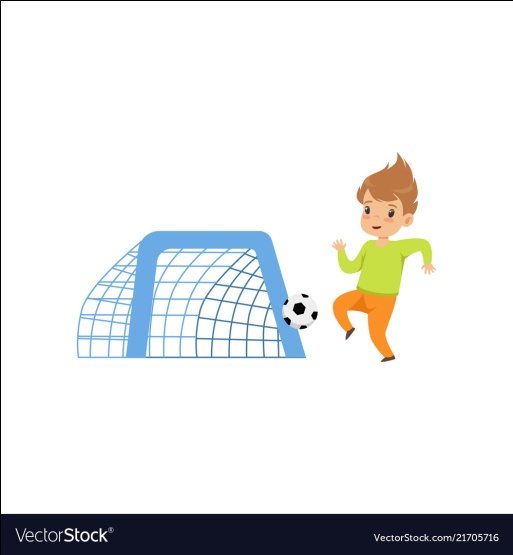 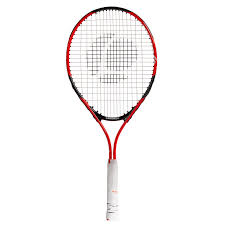 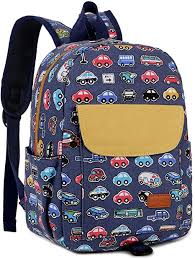 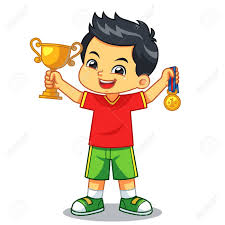 score a goal – dať gól
racket – raketa
rucksack – batoh
win – vyhrať
https://www.youtube.com/watch?v=1uiaMsTnys8
LISTEN AND READ









Leo: Come on. Let´s play football!
Max: Great! Let´s have two teams.
          Leo and Amy against Holly and me.
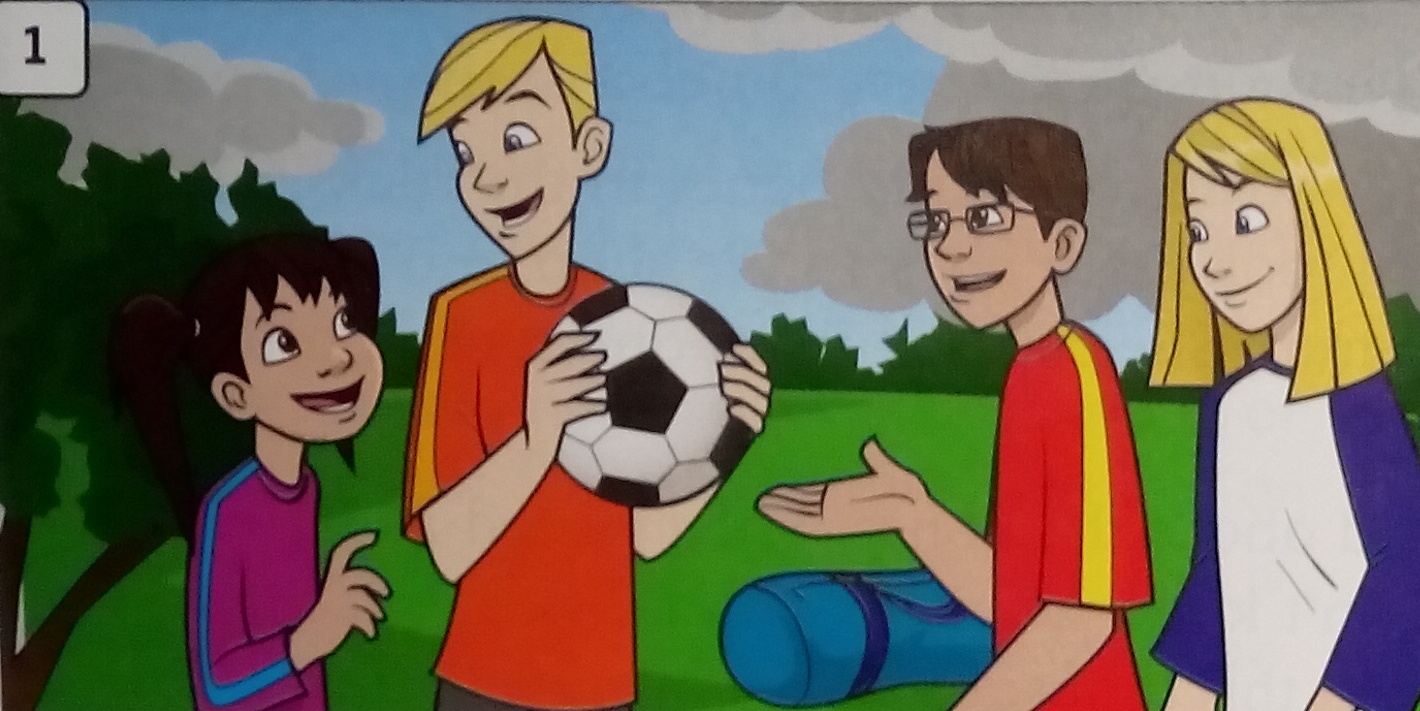 https://www.youtube.com/watch?v=1uiaMsTnys8
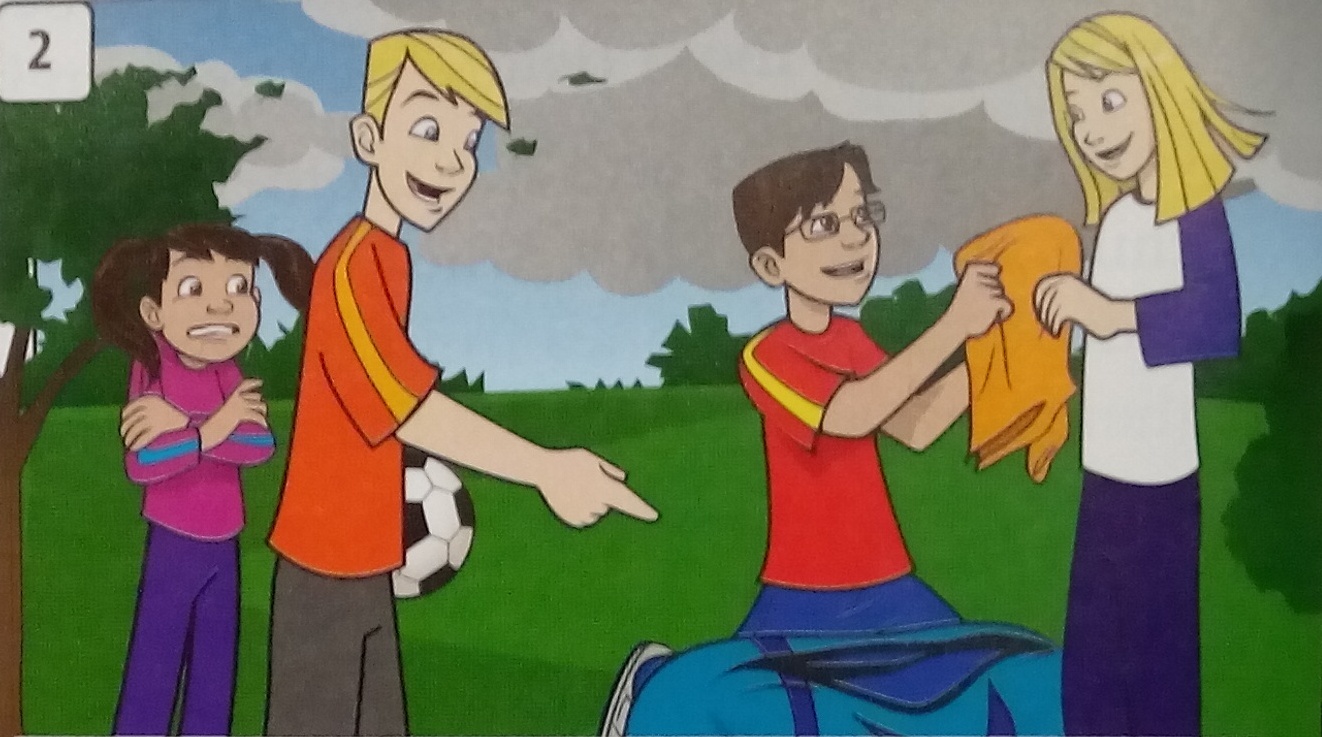 Leo: It´s cold now.
         Let´s put on our jackets.
Max: Whose jacket is this?
           Is it yours, Amy?
Amy: Yes, it´s mine. Thanks.
https://www.youtube.com/watch?v=1uiaMsTnys8
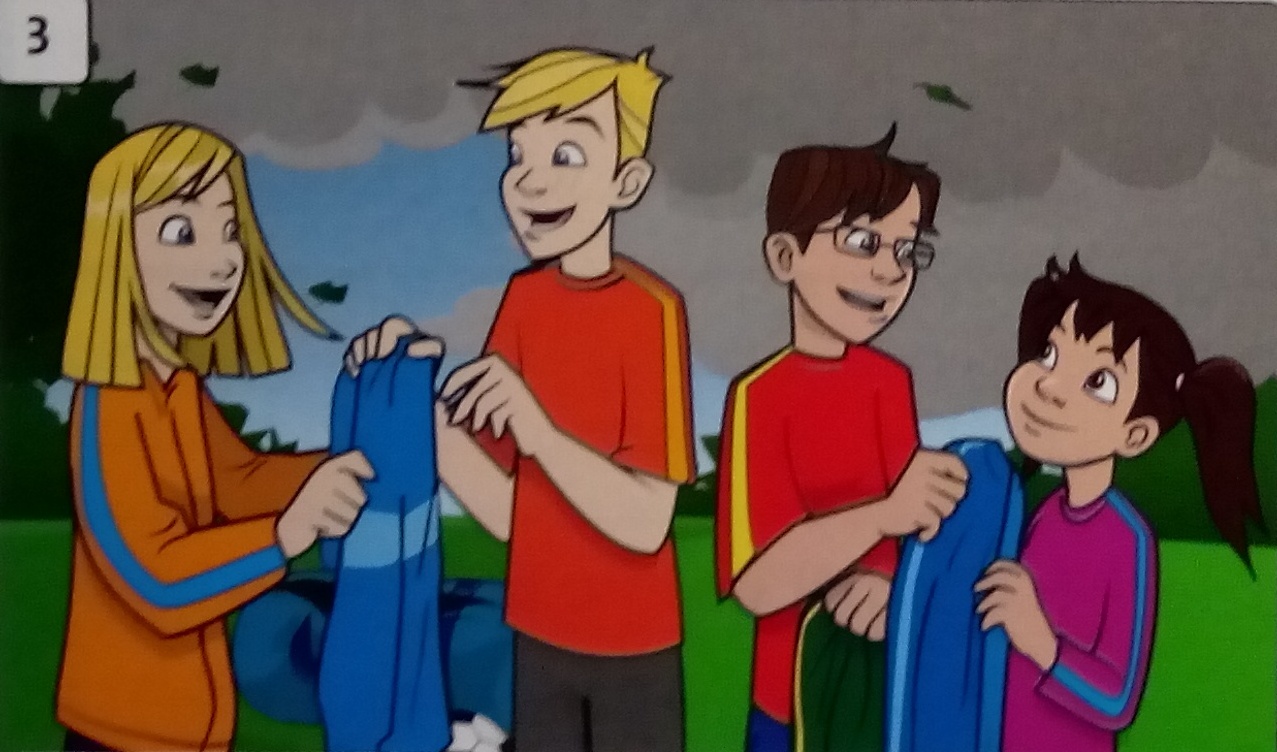 Amy: Is this one yours, Leo?
          It´s blue.
Leo: Yes, my jacket´s blue.
Max: This one is mine.
          And this blue jacket is hers.
          Here you are, Holly.
https://www.youtube.com/watch?v=1uiaMsTnys8
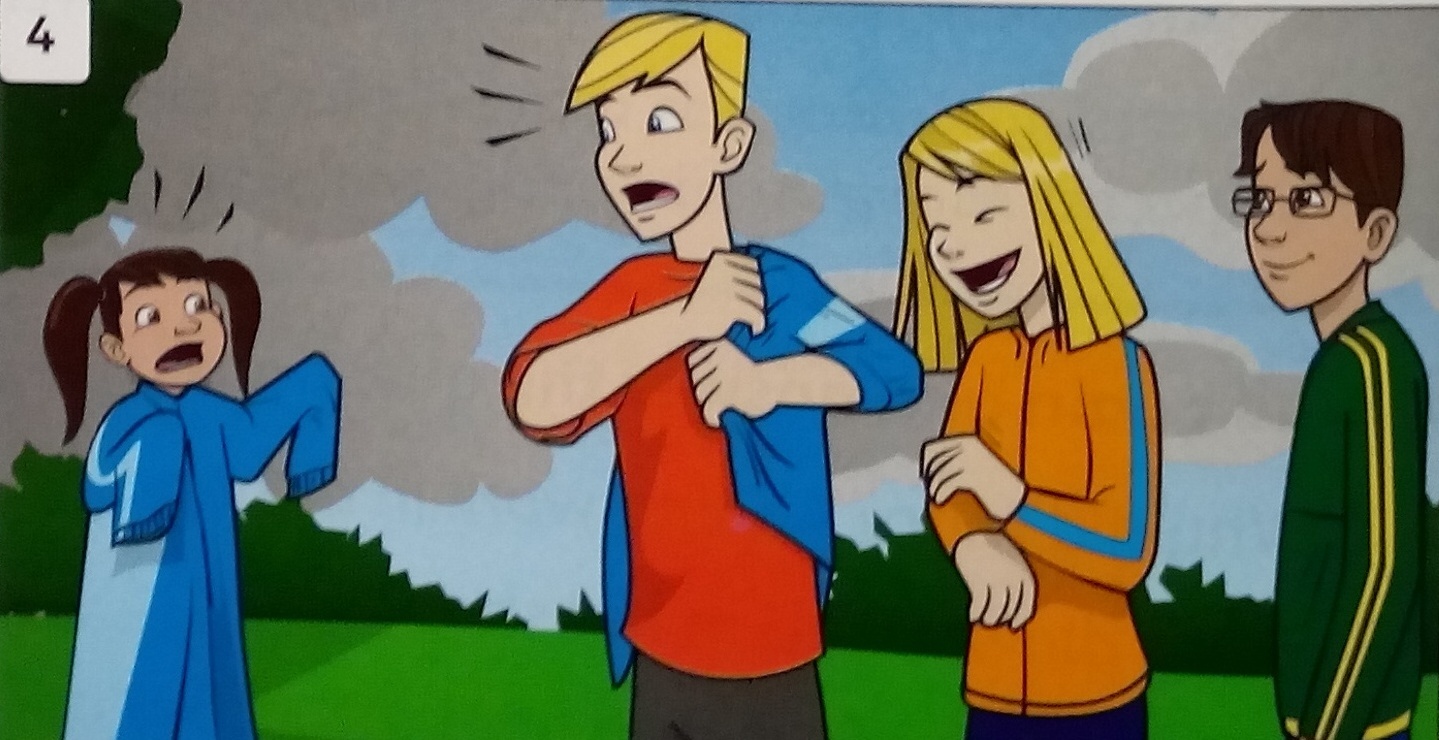 Holly: That jacket is very small, Leo.
            Are you sure it´s yours?
            And mine is really big.
Leo: Oh no!
        I´ve got yours.
        That´s why it´s so small for me!
https://www.youtube.com/watch?v=1uiaMsTnys8